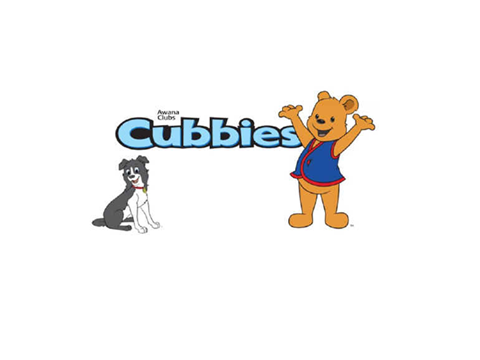 Cubbies Theme Song
He’s Got the Whole World in His Hands
My God is so Big
For He spoke, and it came to be;
He commanded, and it stood firm.
Psalm 33:9
For He spoke, and it came to be;
He commanded, and it stood firm.
Psalm 33:9